বিস্ফোরক পরিদপ্তরপ্রজ্বলনীয় পেট্রোলিয়ামজাত পদার্থ ও বিস্ফোরক জাতীয় পদার্থের আমদানি, মজুদ ও পরিবহনের লাইসেন্স নবায়ন পদ্ধতি সহজীকরণ
বিস্ফোরক পরিদপ্তরের অধিকাংশ সেবা প্রত্যন্ত অঞ্চল পর্যন্ত বিস্তৃত রয়েছে। ক্ষুদ্র ব্যবসায়ী থেকে শুরু করে বৃহৎ শিল্প প্রতিষ্ঠান সেবা গ্রহণ করে থাকে। বিস্ফোরক পরিদপ্তর শুধু বিভাগীয় কার্যালয়ে কার্যক্রম পরিচালনা করে থাকে তাই জেলা-উপজেলা পর্যায় থেকে সেবা গ্রহণের জন্য বিভাগীয় অফিসে আসতে হয়। এক্ষেত্রে  আসা-যাওয়া সেবা গ্রহিতাদের জন্য কষ্টসাধ্য এবং ব্যয়বহুল। যথাসময়ে নবায়িত লাইসেন্স হাতে না পাওয়ায় সেবাগ্রহিতারা ব্যবসায়িকভাবে ক্ষতিগ্রস্ত হয় এবং দুর্ভোগের শিকার হয়।
সেবা সহজীকরণের যৌক্তিকতা
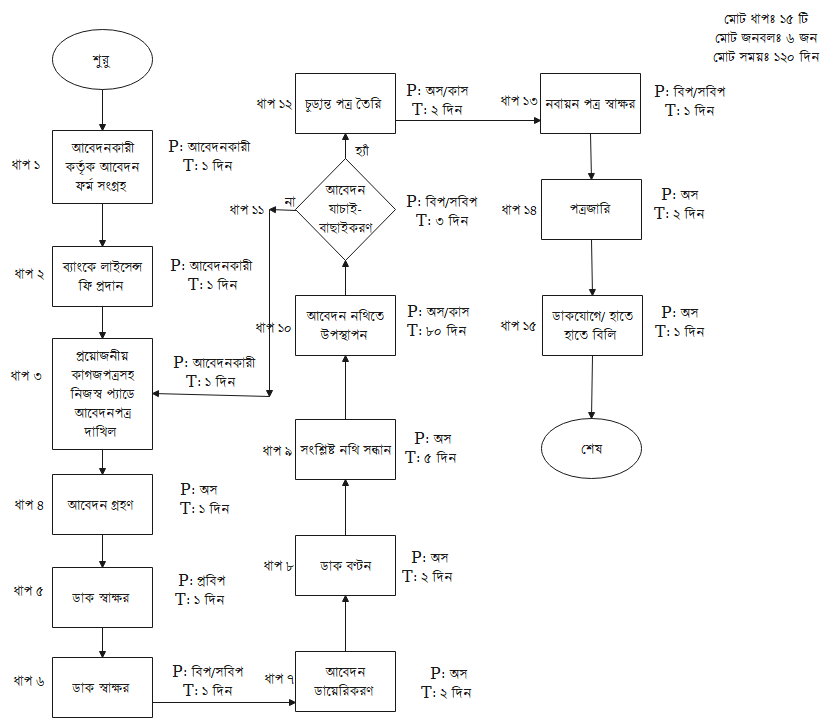 বিদ্যমান প্রসেস ম্যাপ
প্রস্তাবিত প্রসেস ম্যাপ
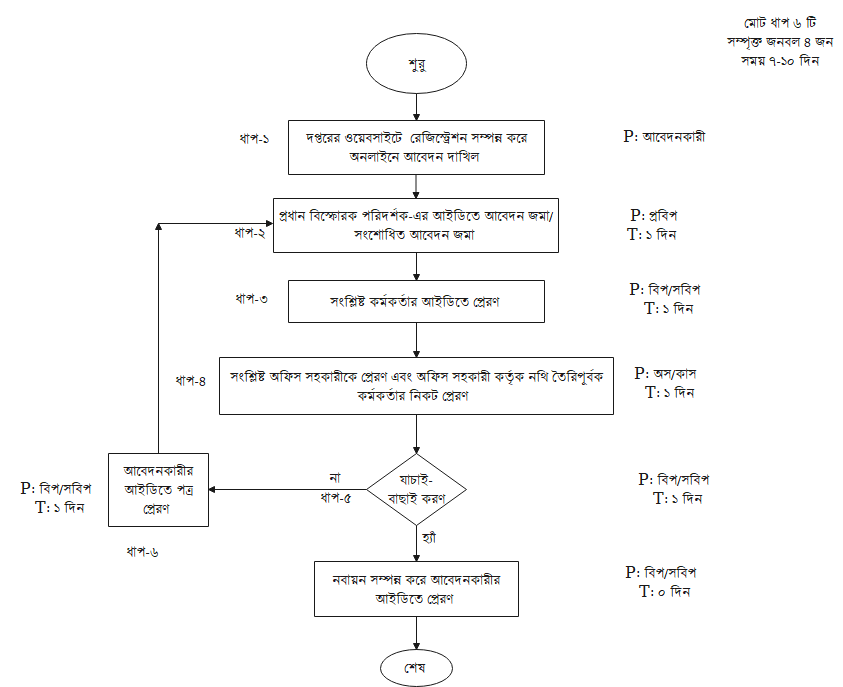 তুলনামূলক বিশ্লেষণ (বিদ্যমান ও প্রস্তাবিত পদ্ধতির ধাপভিত্তিক তুলনা):
TCV (Time, Cost & Visit) অনুসারে বিদ্যমান ও প্রস্তাবিত পদ্ধতির তুলনা
ধন্যবাদ